Studies of impedance effects for a composite beam pipe for the experimental areas
Request from M. Galilee, G. Schneider (TE/VSC)
Context
The vacuum group is looking at the opportunity to replace the current LHC experimental beam pipes by composites:titanium (or Aluminum) + carbon-carbon
NEG coating of 3 micron would still be put on the inside

Reason: Beryllium (as now installed in the inner chamber) would be by far the best material (very high Young’s modulus and low atomic number). However cost (150,000 CHF/m!!!) and more importantly toxicity are calling for other options.
Proposed layout 1
Vacuum/NEG(3μm) /Ti (0.3 mm or Al (0.4 mm)) 
/CC(1% diam 0.5mm)
/vacuum
Current layout (for 50 mm diameter):
Vacuum(25mm)/NEG (3μm)
/Cu(0.2mm)
/SS(1mm)
/vacuum
Proposed layout 1
Vacuum/NEG(3μm)/CC(1% diam0.5mm)
/Ti (0.3 mm or Al (0.4 mm))
/vacuum
Material parameters used for the resistive wall impedance
• Beryllium:
	– Resistivity: 4.24 10-8 Ω.m (from specifications)
	– Permittivity: 1

• Carbon-carbon composite:
	– Resistivity: 16 10-6 Ω.m (from specifications)
	– Permittivity: 1

• NEG:
	– Resistivity: 2.5 10-5 Ω.m (David Seebacher, F. Caspers, NEG properties in the microwave range, SPSU Meeting, 17th February, CERN)
	– Permittivity: 10

• Titanium:
	– Resistivity: 0.42 10-6 Ω.m (from specifications)
	– Permittivity: 1

• Aluminum:
	– Resistivity: 16 10-6 Ω.m (from specifications)
	– Permittivity: 1
Resistive wall models
Two models used here:
Exact multilayer analytical formula for an axisymmetric geometry (assumptions: linear materials, infinite length i.e. no side effects). Implemented in a Mathematica code (ReWall –  http://impedance.web.cern.ch/impedance/Codes/ReWall/ReWall_to_date.zip)
Classic thick wall formula (Chao’s book) giving a simple impedance formula for a resistive beam pipe, valid at “intermediate” frequencies:
Longitudinal impedance:
Transverse impedance:
with L the length of the element, b its radius, s  the wall conductivity, m0 the vacuum permeability, Z0= m0 c the vacuum impedance (c=speed of light), and w the angular frequency.
E. Métral, N. Mounet & B. Salvant - BE/ABP/ICE - Effect on impedance of ATLAS pipe modifications - 21/01/2011
4
Power loss due to the impedance
General expression for any impedance: loss is a function of the real part of the longitudinal impedance and of the bunch spectrum l(w) (=line density in frequency domain, here for a parabolic bunch):


	with f0=w0 /2p the revolution frequency, M the number of bunches and e the electron charge.
For a classic resistive wall impedance and a parabolic line density, we can get an analytic formula: 


	
	for a bunch of total length 4sz=4stc (in meters), L=26658.883 being the circumference of the LHC and Lelem the length of the element considered for the impedance (here 7.1 m).
G. Rumolo, USPAS 2009
Power loss per unit length :
E. Métral, N. Mounet & B. Salvant - BE/ABP/ICE - Effect on impedance of ATLAS pipe modifications - 21/01/2011
5
Results for 1 layer
Parameters: 25 mm radius, 160m length, 2*2808 bunches, 450 GeV, 1.15e11p/b, 1.4 ns
large contribution for the carbon pipe (5 % of the total longitudinal impedance)
1 and 2 layers
Difference between single and more layers
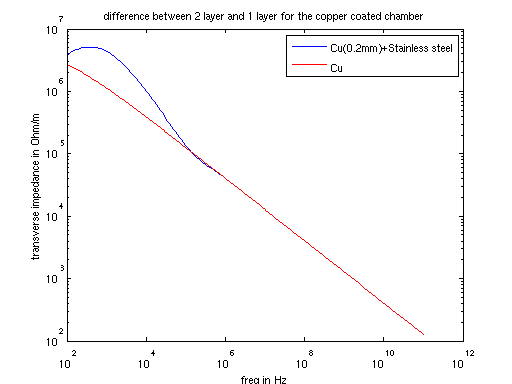 difference only well below 1 MHz  explains similar results with 1 and 2 layers
Results for 2 layers
Parameters: 25 mm radius, 160m length, 2*2808 bunches, 450 GeV, 1.15e11p/b, 1.4 ns
 Apart from NEG, all other inner materials block most of the fields inside them
Results for 1 carbon layer
Parameters: varying radii, 160m length, 2*2808 bunches, 450 GeV, 1.15e11p/b, 1.4 ns
 In agreement with classical thick wall theory
Results for 1 carbon layer for flat top
Parameters: 25 mm, 160m length, 2*2808 bunches, varying energies, 1.15e11p/b
large power losses (mainly due to the reducing bunch length)
Preliminary conclusions
The solution with carbon-carbon composite on the inner part of the beam pipe would  increase the total longitudinal impedance of the machine by 5% (if all 160m are at 25mm radius)

The large power losses (10 to 30 W/m) may require cooling.

The 3 micron NEG coating does not affect the power loss but increases significantly the real tune shifts (both longitudinal and transverse).